Título del módulo
Módulo X
Código del curso
Introducción
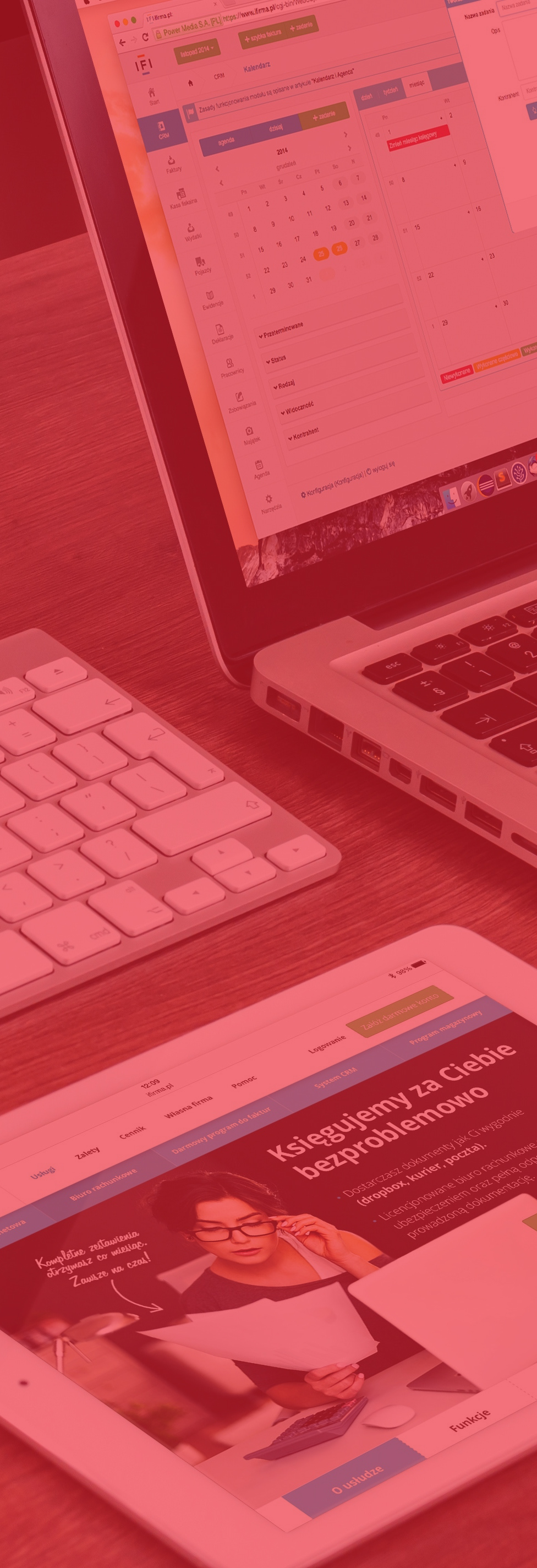 Párrafos introductorios sobre el tema general del módulo. 
Redacte un breve texto que resuma el contenido del módulo y su importancia.
2
Objetivos específicos de aprendizaje:
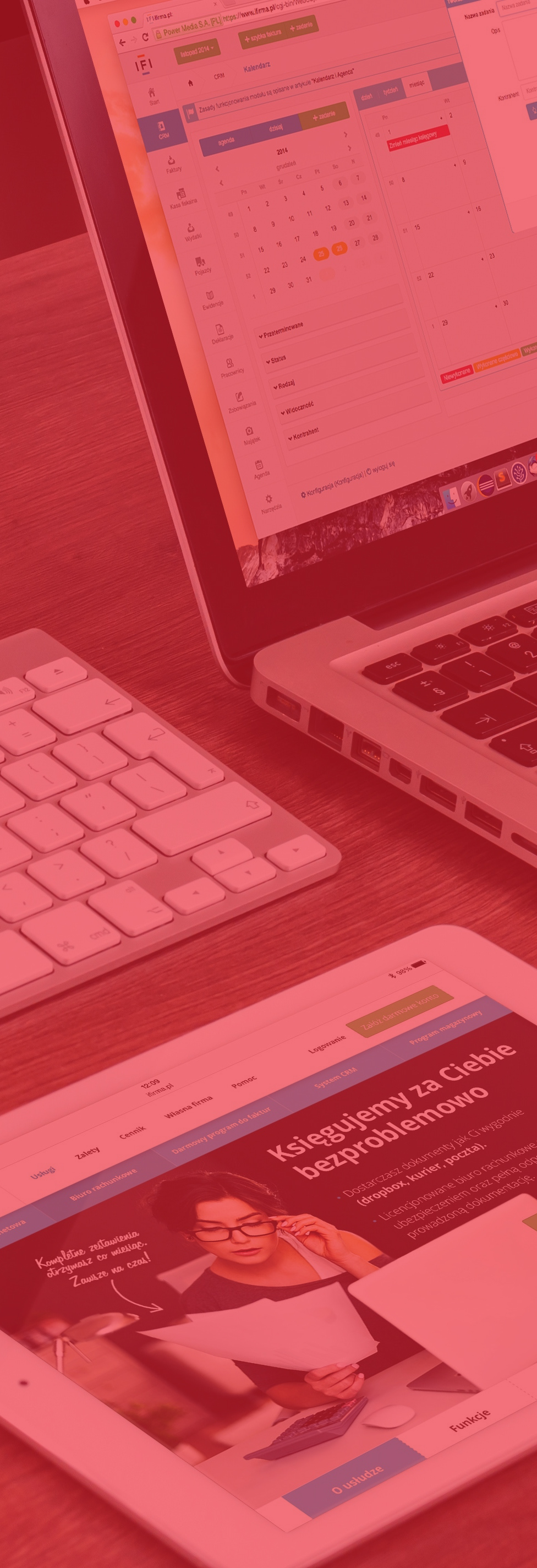 Al finalizar el módulo se espera que el estudiante sea capaz de:

Incluya objetivos que respondan al tema de este módulo. 
Se deriven de los objetivos generales  del curso establecidos en el prontuario. 
Sean observables y medibles.
3
Contenido
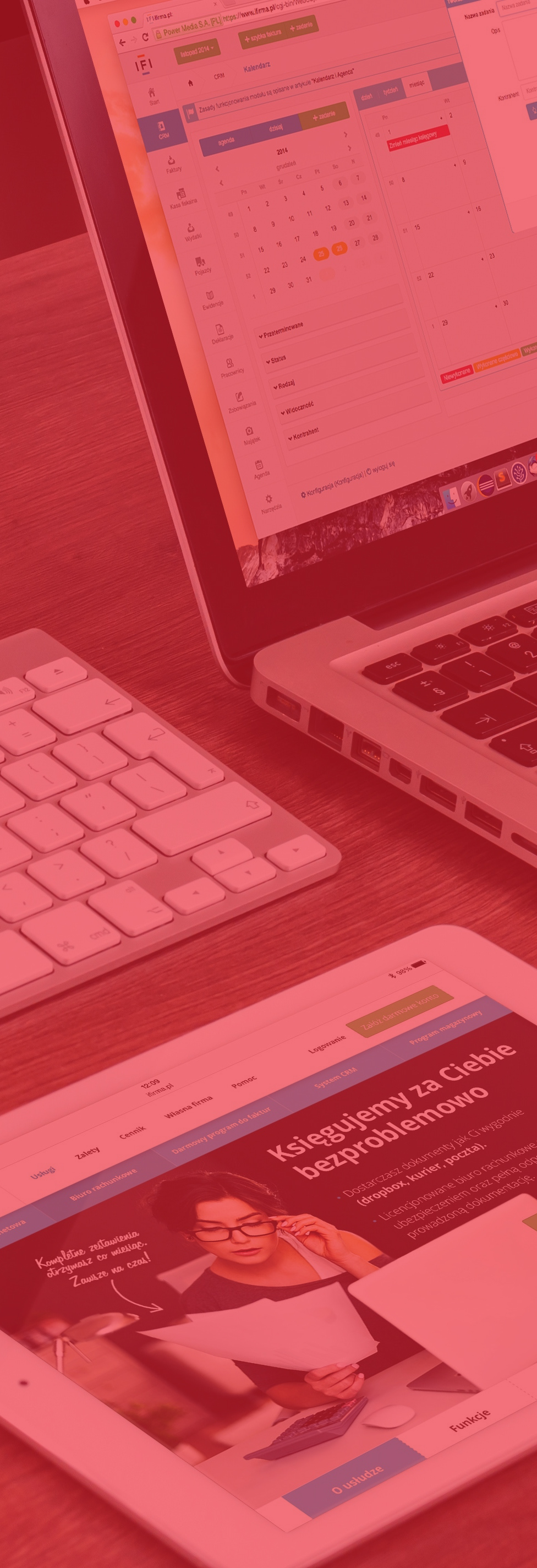 Se repite cuantas veces sea necesario para el módulo. 
Añada los “slides” que entienda necesario.
No sobrecargue la presentación de información. 
Incluya imágenes libres de derechos de autor.
4
Resumen
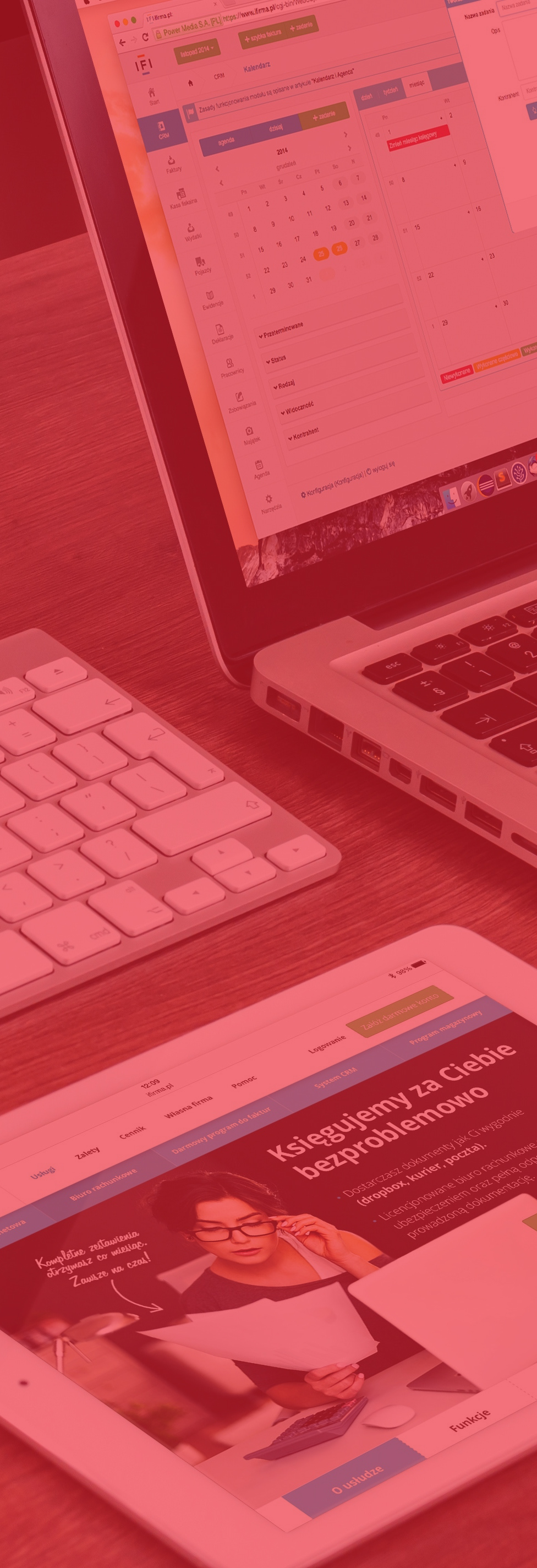 Redacte un breve resumen de lo discutido en este módulo.
5
Referencias
Asegúrese de incluir las referencias en formato APA o el formato que aplique a su área.
6
¡Felicidades ha completado el estudio del material educativo de este módulo!
Para continuar su aprendizaje regrese al curso en la plataforma.